Syracuse
  Trailblazers

May 30
  2019
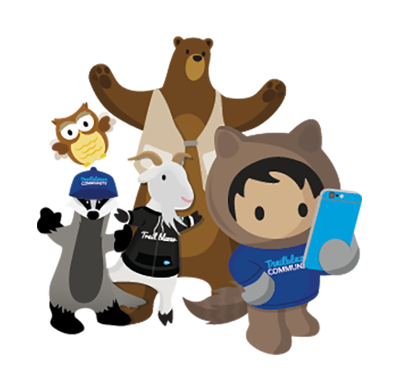 Connecting
Trailblazer Community Groups: Syracuse, NY Developers Group
How we track membership, schedule meetings and RSVP to upcoming events
Twitter: @syracusedevs
Posting formal meetups, informal gatherings, retweeting regional events and member activities
Chatter: Syracuse, NY Developers Group
Conversations and discussions with other group members
Web: SyracuseDevelopers.com
Links to the above sites, copies of slides/code presented at meetups
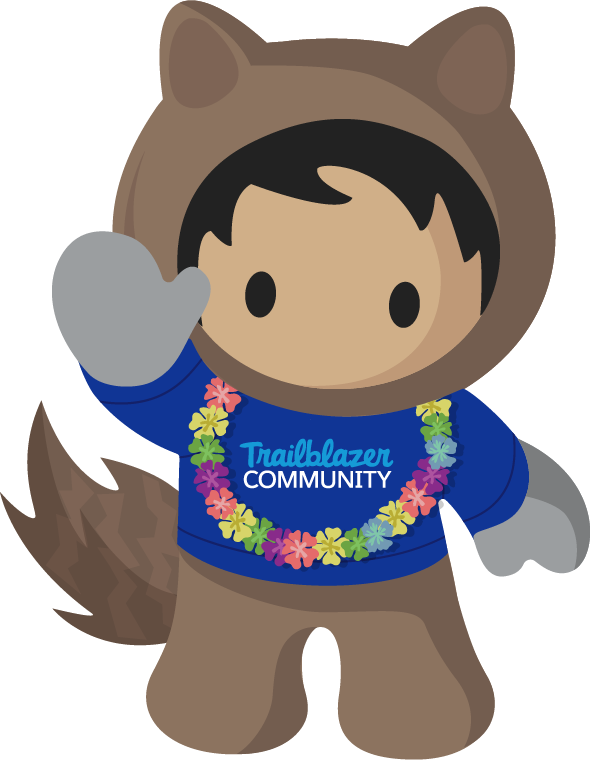 Events
True North Dreamin - July 11-12
Ottowa, Canada (3 hour drive)
Admission: $113
www.truenorthdreamin.com

TrailheaDX Global Gathering - July 17
Syracuse, NY
Only TDX event in Upstate NY
Special swag for attendees
Northeast Dreamin - Sep 16-17
Manchester, NH (5.5 hour drive)
Admission: $99
northeastdreamin.com

Dreamforce - Nov 19-22
San Francisco (42 hour drive)
Summer 19
This presentation has not been created by Salesforce, Inc but is based on forward looking statements.

Statement under the Private Securities Litigation Reform Act of 1995: 
This presentation may contain forward-looking statements that involve risks, uncertainties, and assumptions. If any such uncertainties materialize or if any of the assumptions proves incorrect, the results of salesforce.com, inc. could differ materially from the results expressed or implied by the forward-looking statements we make. All statements other than statements of historical fact could be deemed forward-looking, including any projections of product or service availability, subscriber growth, earnings, revenues, or other financial items and any statements regarding strategies or plans of management for future operations, statements of belief, any statements concerning new, planned, or upgraded services or technology developments and customer contracts or use of our services. 
The risks and uncertainties referred to above include – but are not limited to – risks associated with developing and delivering new functionality for our service, new products and services, our new business model, our past operating losses, possible fluctuations in our operating results and rate of growth, interruptions or delays in our Web hosting, breach of our security measures, the outcome of any litigation, risks associated with completed and any possible mergers and acquisitions, the immature market in which we operate, our relatively limited operating history, our ability to expand, retain, and motivate our employees and manage our growth, new releases of our service and successful customer deployment, our limited history reselling non-salesforce.com products, and utilization and selling to larger enterprise customers. Further information on potential factors that could affect the financial results of salesforce.com, inc. is included in our annual report on Form 10-K for the most recent fiscal year and in our quarterly report on Form 10-Q for the most recent fiscal quarter. These documents and others containing important disclosures are available on the SEC Filings section of the Investor Information section of our Web site. 
Any unreleased services or features referenced in this or other presentations, press releases or public statements are not currently available and may not be delivered on time or at all. Customers who purchase our services should make the purchase decisions based upon features that are currently available. Salesforce.com, inc. assumes no obligation and does not intend to update these forward-looking statements.
Summer 19
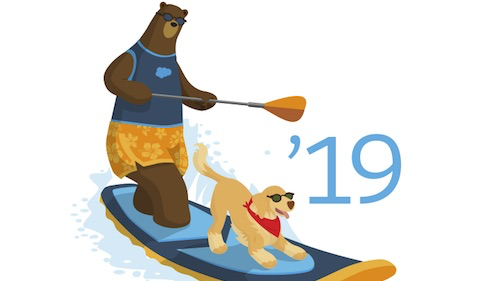 Sunsets
Permission Changes
Lightning Conversion
UI and New Features
Declarative Development
Code Development
Release Schedule
Summer 19
Release Notes
https://releasenotes.docs.salesforce.com/en-us/summer19/release-notes/salesforce_release_notes.htm

Unofficial Snarky Abridged Edition
https://www.reddit.com/r/salesforce/comments/bpigov/summer_19_release_notes_abridged_edition/

Trailhead
https://trailhead.salesforce.com/content/learn/modules/summer-19-release-highlights?trail_id=sf_release_prep
Sunsets
Original Territory Management
Schedule to retire in Summer 20
Migrate to Enterprise Territory Management
ETM now supported in LEX

Customizable Forecasting
Customizable Forecasting will be retired in Summer 20
Move to Collaborative Forecasts
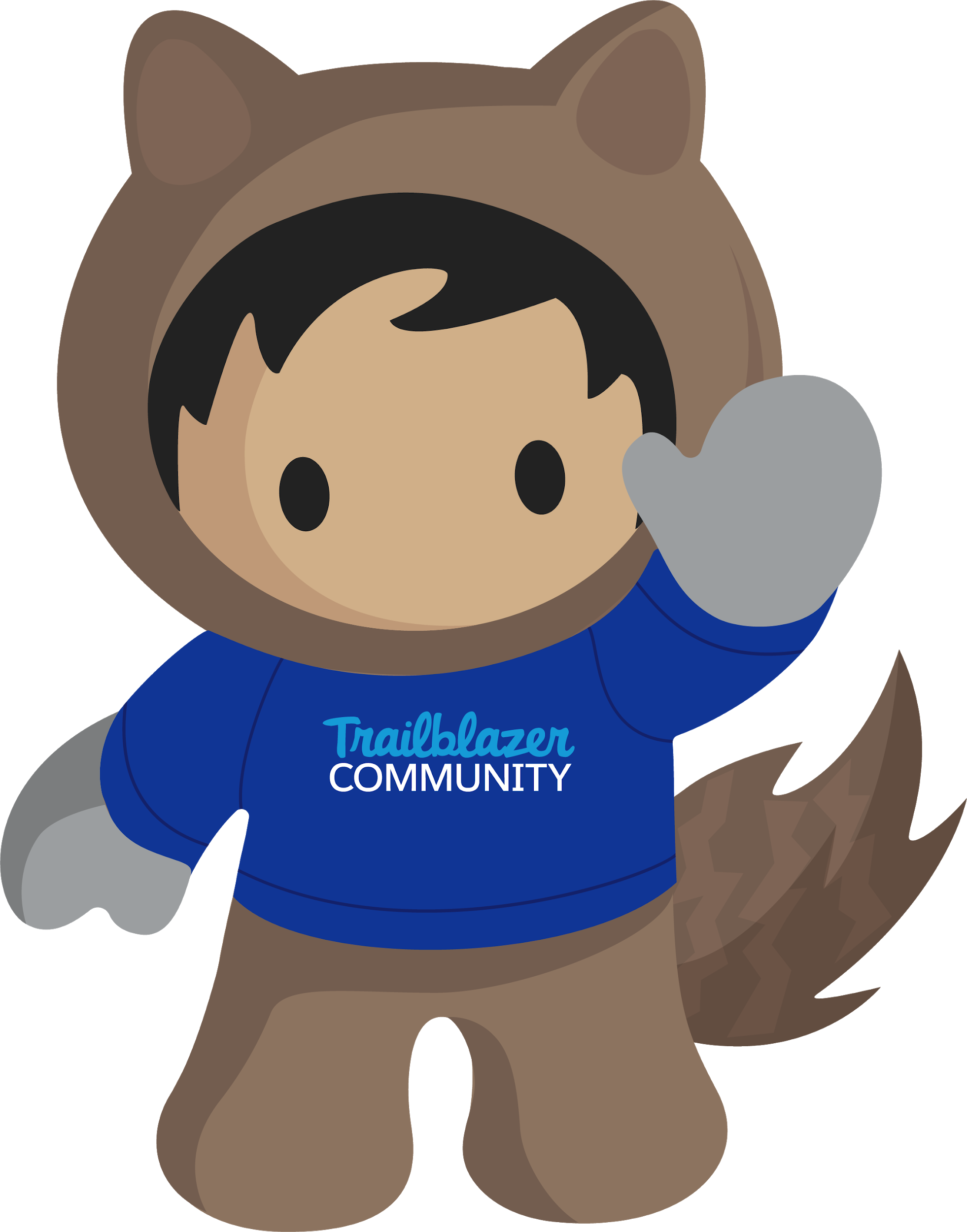 Sunsets
Einstein Analytics Classic Designer
Classic designer will be retired in July 2019
Convert over to Dashboard Designer

Cloud Flow Designer
Retiring in Winter 20
Replaced with Flow Builder
Same thing, different UI
Permission Changes
Lightning Enabled in Winter 20
Standard profiles will be granted Lightning Experience permissions
Starts activating on October 12, 2019
Cannot turn this off
Users can still switch back to Classic
Custom profiles unaffected

Invokable Permissions
Users running a flow need access to all Apex classes invoked by that flow
Permission Changes
Einstein Global Models
Uses aggregate, anonymized data across multiple SF customers to build prediction models
Designed to benefit smaller orgs that don't have enough data to make a good model
Applies to orgs with at least 1 Sales Cloud Einstein license & feature
Opt out information to come

API Enabled Permission
The API enabled permission will be disabled on all standard and cloned external profiles
Must re-enable on cloned profiles or through permission set
Cannot be reenabled on standard profiles
Affects Workbench, Dataloader.io, Connected Apps and others
Permission Changes
Muted Permissions (Pilot)
The Anti Permission Set
Use to selectively remove permissions from a user, instead of adding them
Fundamentally different from how we've been conditioned to treat SF access controls
Only in pilot - need to contact success manager / open case to request pilot access
User - Lightning Conversion
Lightning on iPads (Beta)
Run the full desktop version of Lightning Experience on iPads
Setup - Lightning Experience - Lightning Experience on iPad Browsers (Beta)

Lightning Context Switch
When switching from Classic to Lightning, you'll end up on the same page in LEX instead of the home screen
User - Lightning Conversion
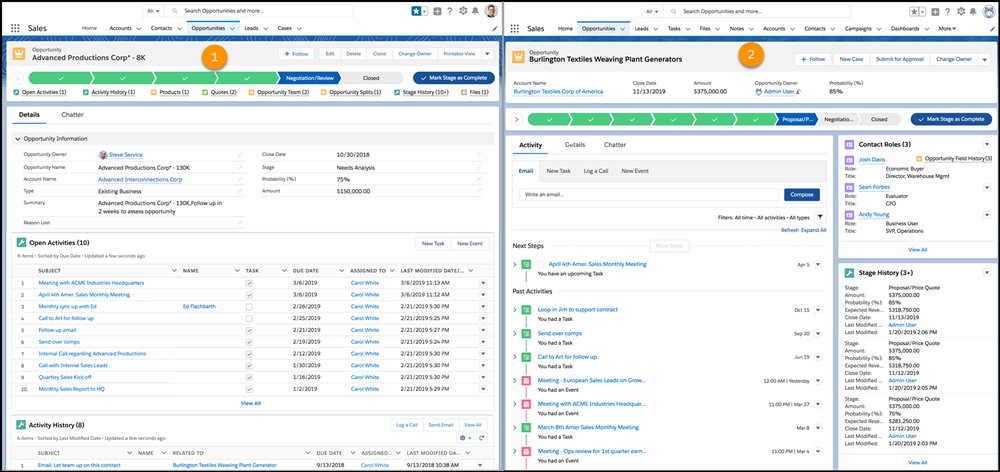 Full View Records (Beta)
Makes Lightning look more like Classic
Shows record details followed by related lists in one long column
Can be set per page.  Does not have to be global
Not available in all orgs, such as orgs with large number of fields or many related lists
User - Lightning Conversion
Activity View
Switch between Activity Timeline and the Classic style related lists
Admins set the default, but each user can choose which one to use
User-Settings-My Personal Information-Display & Layout-Record Page Settings
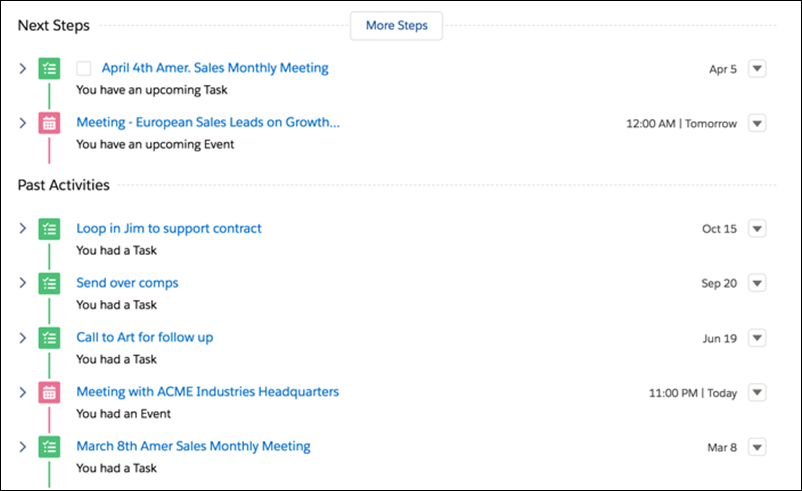 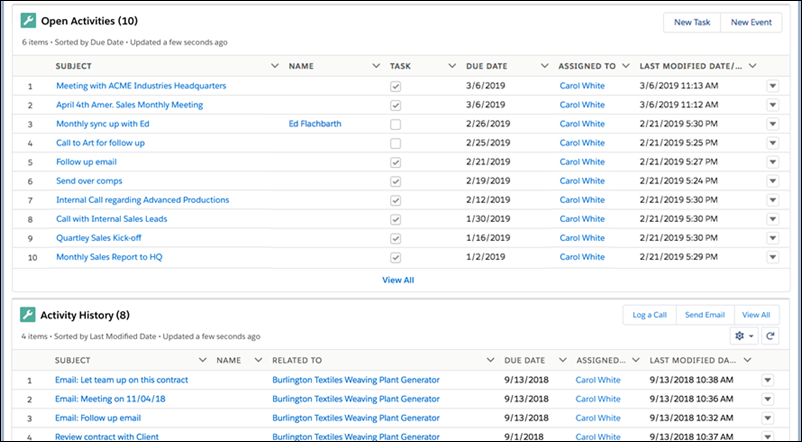 User - Lightning - Service
Live Agent Renaming
Live Agent is now called Chat
Functionality remains the same

Case Merge (Beta)
Cases can now be merged
Similar to merging accounts or contacts
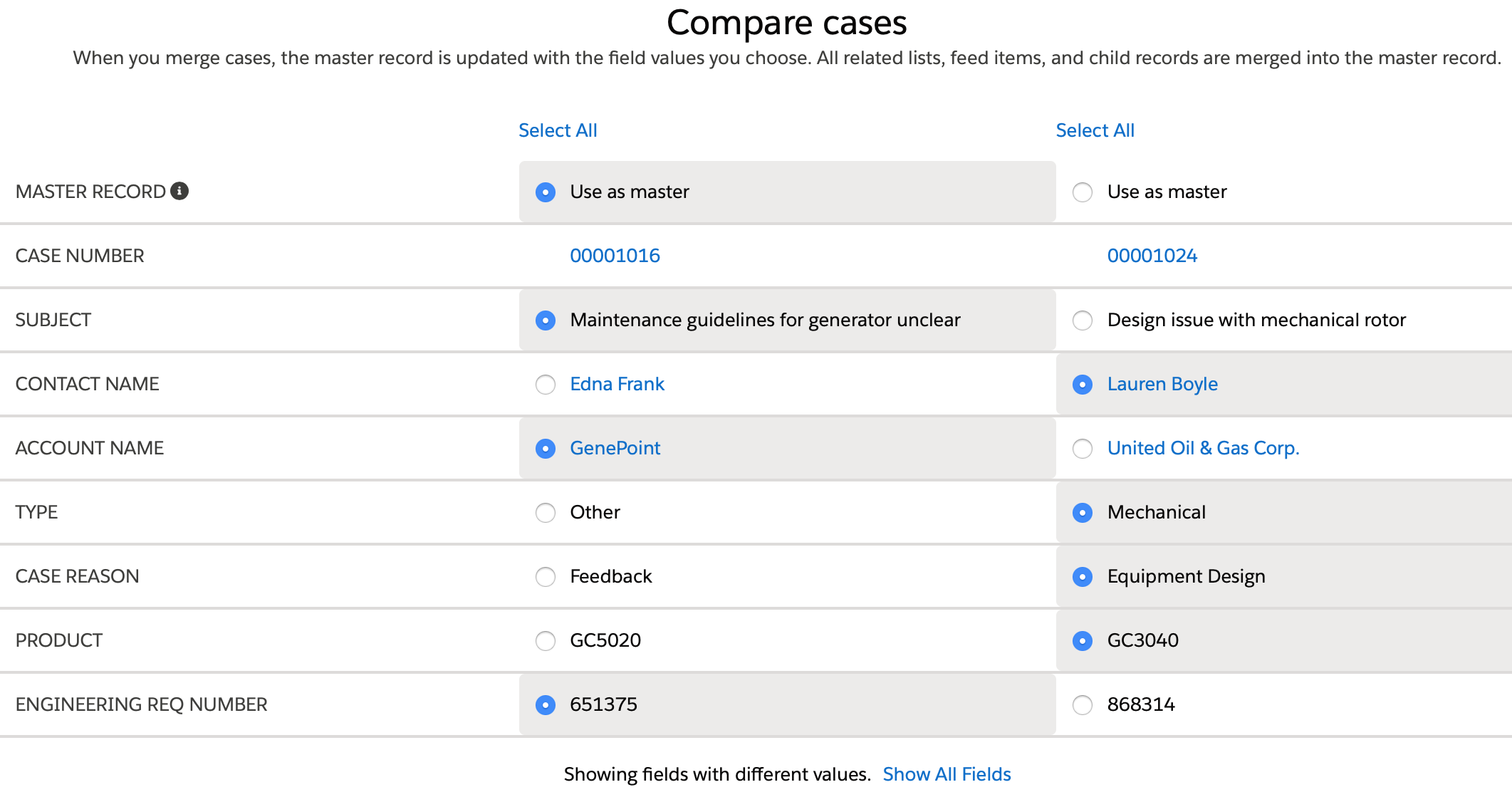 User - Lightning - Service
Milestones in Lightning
Case Milestones now visible in lightning

Conditionals in Macros
Macros now support IF, ELSEIF and ELSE expressions
User - Lightning - UI
Enhanced Related Lists (Beta) (Demo)
Show up to 10 columns
Resize and sort columns, perform mass actions, wrap text
See Account - Edge Communications

Related Lists Quick Filters (Demo)
Aren't saved, persists only through current session
Cannot be shared
User - Lightning - UI
Filter List View (Demo)
Now filter by picklist value

Confetti (Demo)
Celebrate when you hit a Path status
0% 20% 50% or 100%
See Closed/Won Opportunity
User - Lightning - Email
Images in Email (inside Salesforce composer)
Can now include images in emails and templates
Cannot copy/paste in the image

Switch composer
Individual users can choose to use the Salesforce Email Composer or their default email app when clicking an email address
User - Lightning - Email
Surveys (Demo)
Create and send unlimited survey for free
Each org receives 300 survey responses for free
Add-on response pack for more
Send to leads, contacts and users in the org
Embed a survey into a page
Use with Communities
Can be used with process builder
User - Lightning - Reporting
Report Row Level Formula (Beta) (Demo)
You know, like Excel does
Lightning only
Add revenue per employee to 'Row Level Report'

Report Additions
Search report table (demo) 
Historical tracking reports now supported in lightning
Conditional Formatting now generally available
User - Lightning - Reporting
Dashboard Additions
Temporarily resize columns in lightning tables on dashboards
Sort by named group or measure in addition to label and value
Support for two level sorting (i.e. sort by stage then by record count)
Report Grouping is removed for dashboard components created in Summer 19 and later, unless the source report has a row limit filter
User - Communities
Community user reports (beta)
New Report Builder page
Allow external users to create and delete reports within their community
Users need correct templates and permissions to do so

Community Mass Quick Action
Community users can now use mass quick actions
Functions similar to Lightning
Select 1 to 100 records in a list view
Development - Declarative Features
Process Builder
Can now reference custom metadata type records
Format - $CustomMetadata.CustomMetadataTypeAPIName.RecordAPIName.FieldAPIName
Example - $CustomMetadata.Annual_Revenue__mdt.Annual_Revenue.Minimum_Revenue__c

Custom Notifications (Demo)
New Process Builder Immediate Action
Send to current user, specific user, user lookup on record, group, queue
Edit Account Pyramid Construction to be a Hot account
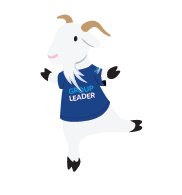 Development - Declarative Features
In App Guidance (Beta) (Demo)
Add content, action buttons and URLs
Specify who, where and how long these show up
Onboarding, config changes, org news, introduce new features
Start/End dates.  Create prompts in advance.
Development - Declarative Features
Einstein Predictions in Formulas
Use Einstein Prediction Builder values in formulas
Available to admins with EinsteinBuilderFree license

Einstein Bots
Rule action supports transferring to specific agent queue instead of just the default
Transfer to a different bot
Dialog Map shows visual representation of dialog tree
Each bot has a Bot User, which can be assigned their own profiles and permissions
Development - Declarative Features
Flows
Undo, Redo, Duplicate, Quick find component buttons added
Rich text support in Display Text screen component, choice label, help text, pause confirmation screen, input validation

Index field increase
Total characters allowed in index fields increased from 50 to 100

Password option
New complexity option "Must include 3 of the following: numbers, uppercase letters, lowercase letters, and special characters"
Development - Code
Long Running Callouts
Continuation class in Apex to make a long-running request to an external web service from an Aura component or a Lightning web component.
Process the response in a callback method.
Doesn’t count toward the Apex limit of 10 synchronous requests that last longer than five seconds.
Cannot do DML (insert/update/delete/merge/restore)

Debug log increase
Debug log size increased from 5MB to 20MB
Debug log storage & logs generated in 15 minute window increased from 250MB to 1000MB
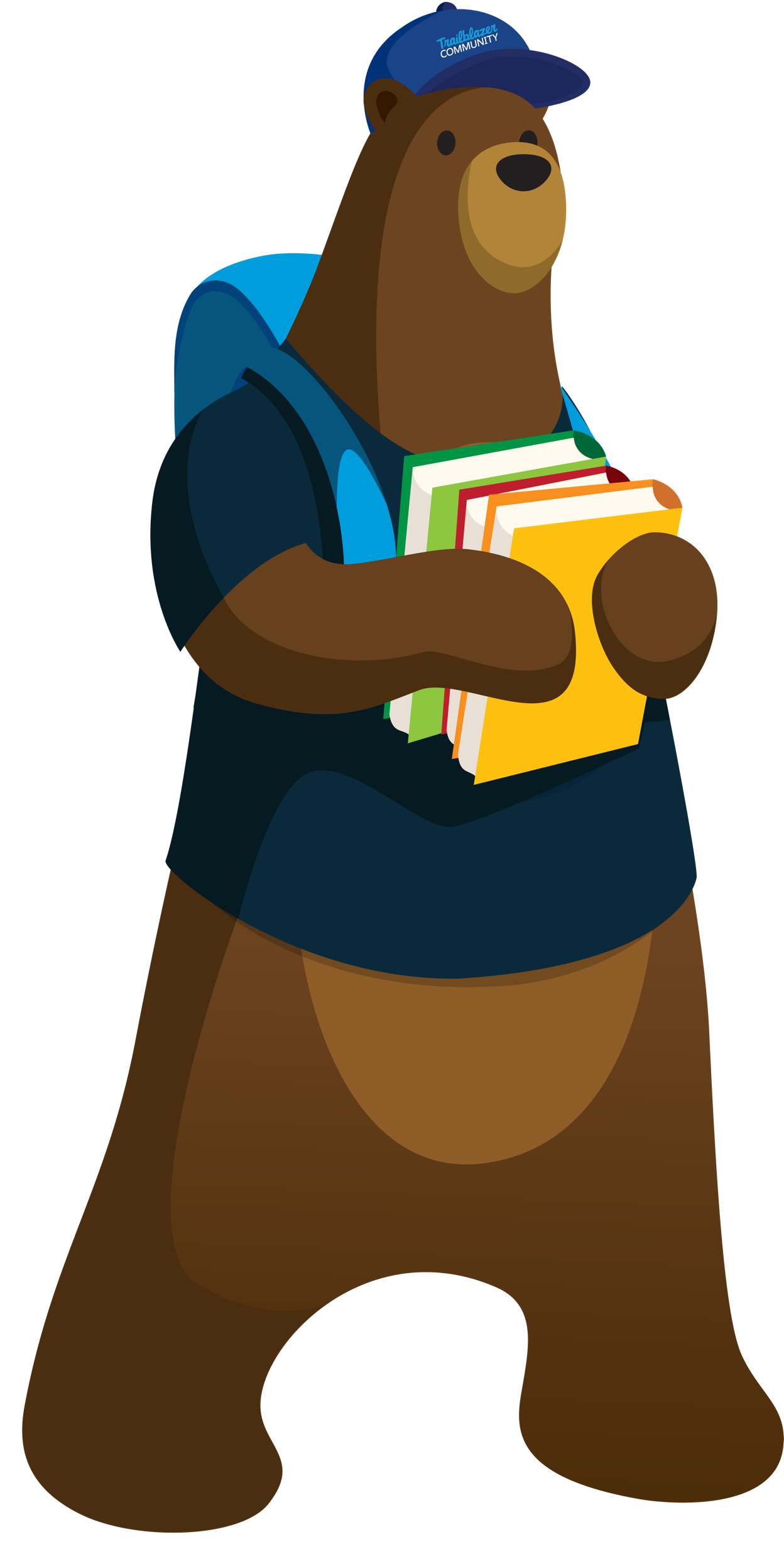 Development - Code
Pretty Print
Developer Console now supports Fix Code Formatting
Only for lightning aura components
Code formatting should now be the same between Dev Console and VSCode
Dev Console supports Fix Indentation in the Edit menu to clean up your Apex indents

International Date and Time Format (Pilot)
Adopting the International Components for Unicode (ICU) date/time format
Only in pilot - need to contact success manager / open case to request pilot access
Development - Code
Lightning Web Components Streaming Events
LWC now supports subscribing to event streaming channels via import lightning/empApi module
Receive platform, PushTopic, generic and Change Data Capture events

Lightning Web Components in VisualForce
Add LWCs to a Visualforce page

Screen Size
LWC and Aura now support Large (desktop) and Small (phone) form factors
Allows for rendering a component only on the appropriate size screen
Development - Code
trigger MyAccountChangeTrigger on AccountChangeEvent (after insert) {
   for (AccountChangeEvent event : Trigger.New) {
      // Process event messages
   }
}

@isTest static void testChangeEventTrigger() {
    // Enable all Change Data Capture entities for notifications.
    Test.enableChangeDataCapture();
    
    // Insert one or more test records
    // ...
    
    // Deliver test change events
    Test.getEventBus().deliver();
    
    // Verify the change event trigger’s execution
    // ...
}
Apex change event trigger
Change event triggers run asynchronously after database transaction completes
Perform business logic async in change event trigger and keep transaction based logic in object trigger
Reduce transaction processing time

Community URLs
Using nativateToURL will no longer behave inconsistently between LEX and Lightning Communities
$A.get("e.force:navigateToURL").setParams({ url: "#123" }).fire();
Release Plan
Sandbox previews already upgraded

Production upgrade planned for June 8 and June 15

Verify your instance dates at https://status.salesforce.com/products/all/maintenances
Thank You For Coming!
Next: Wed, June 26, 4:00-5:30p, Tech Garden
Topic: Einstein Analytics
Registration open today

Future: 7/17, 8/21, 9/25
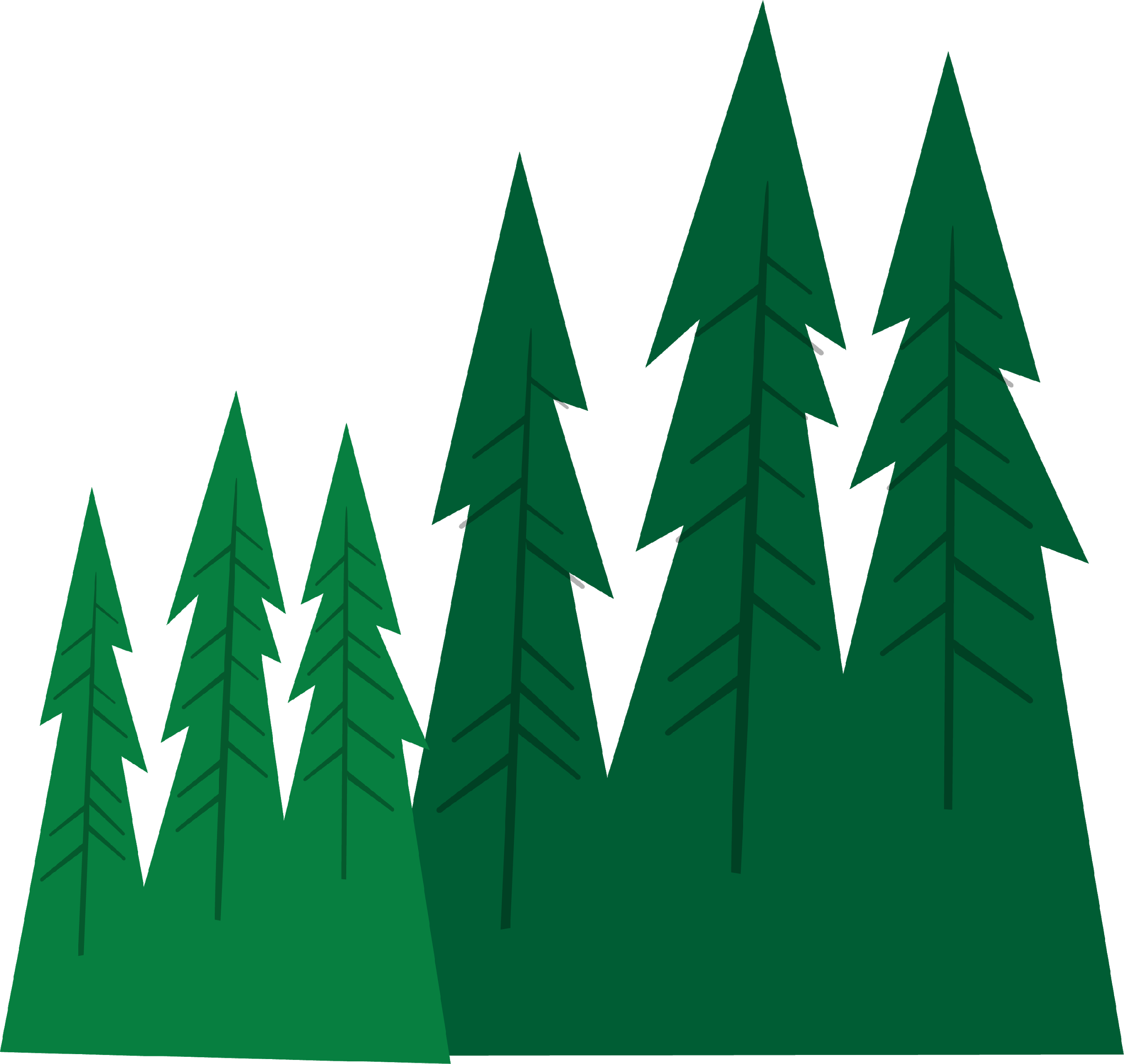 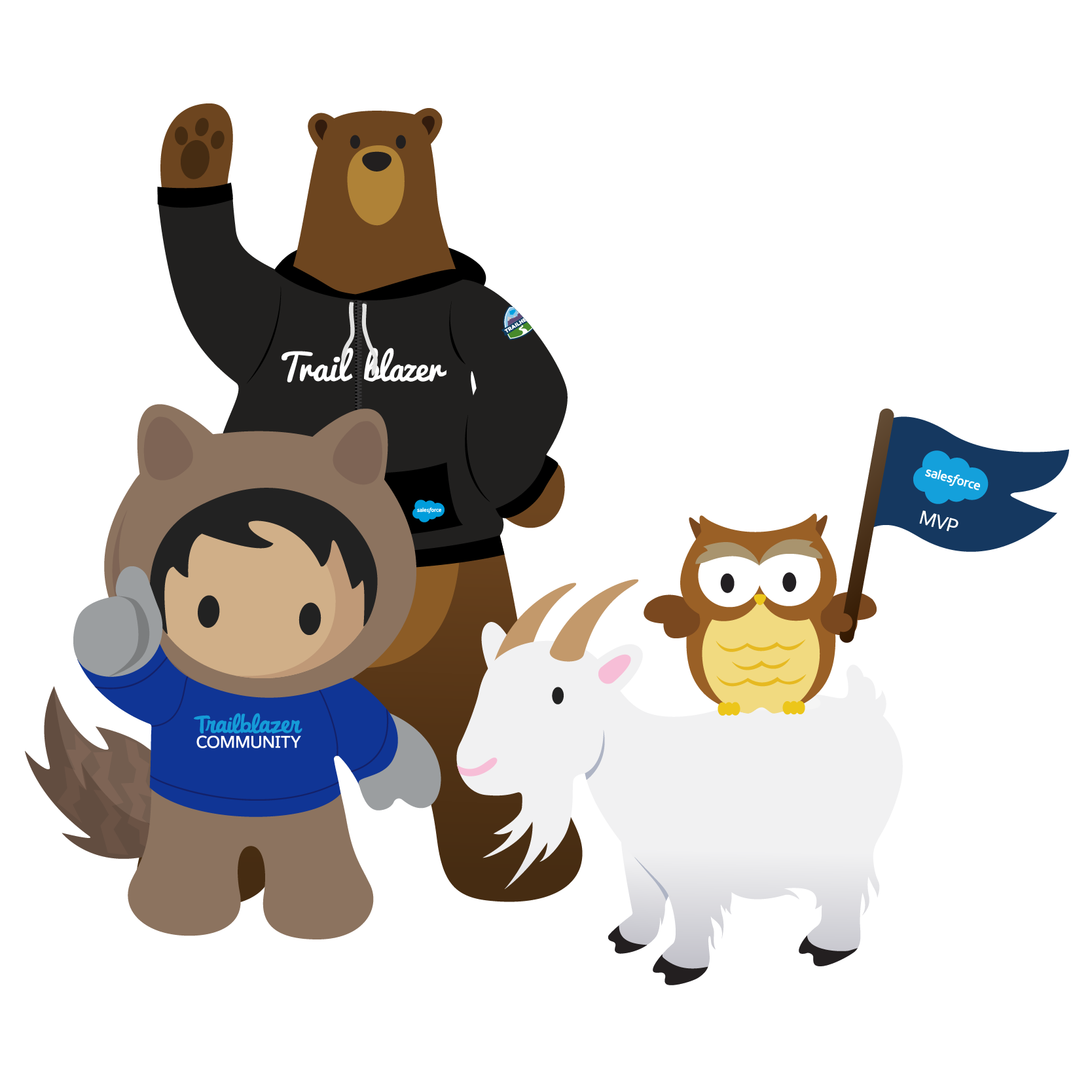 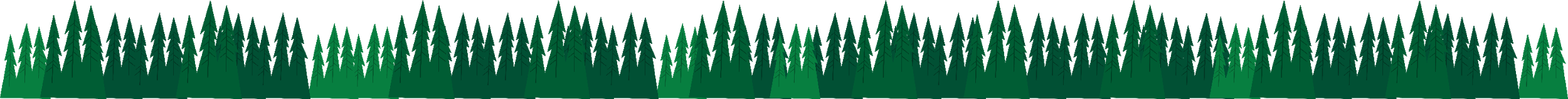